Xin chào tất cả các con!
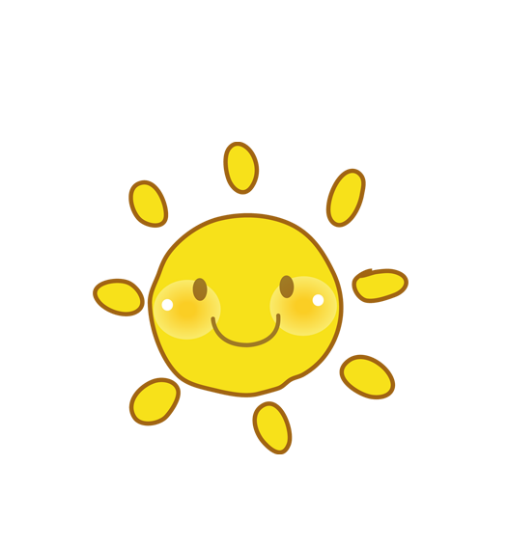 KHỞI ĐỘNG
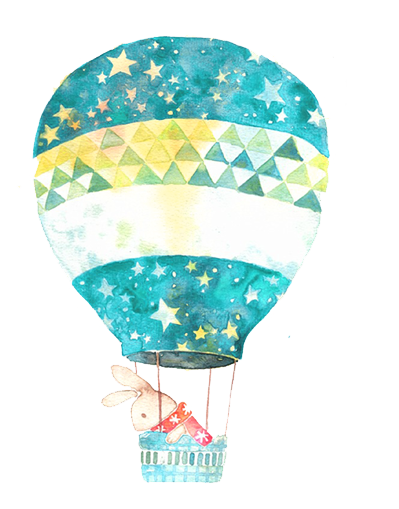 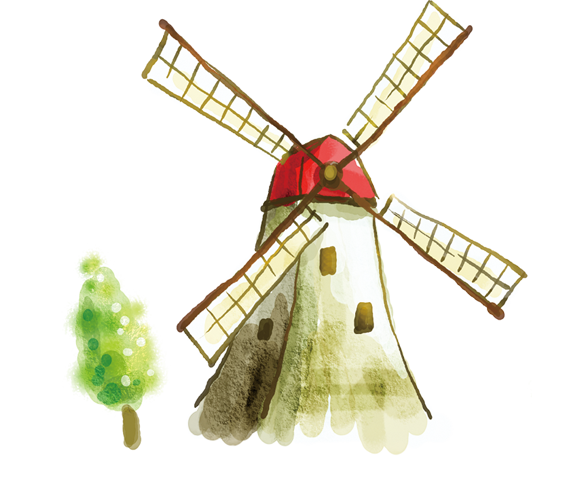 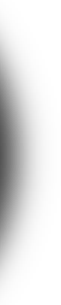 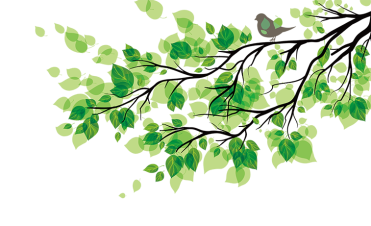 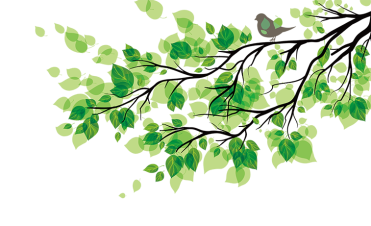 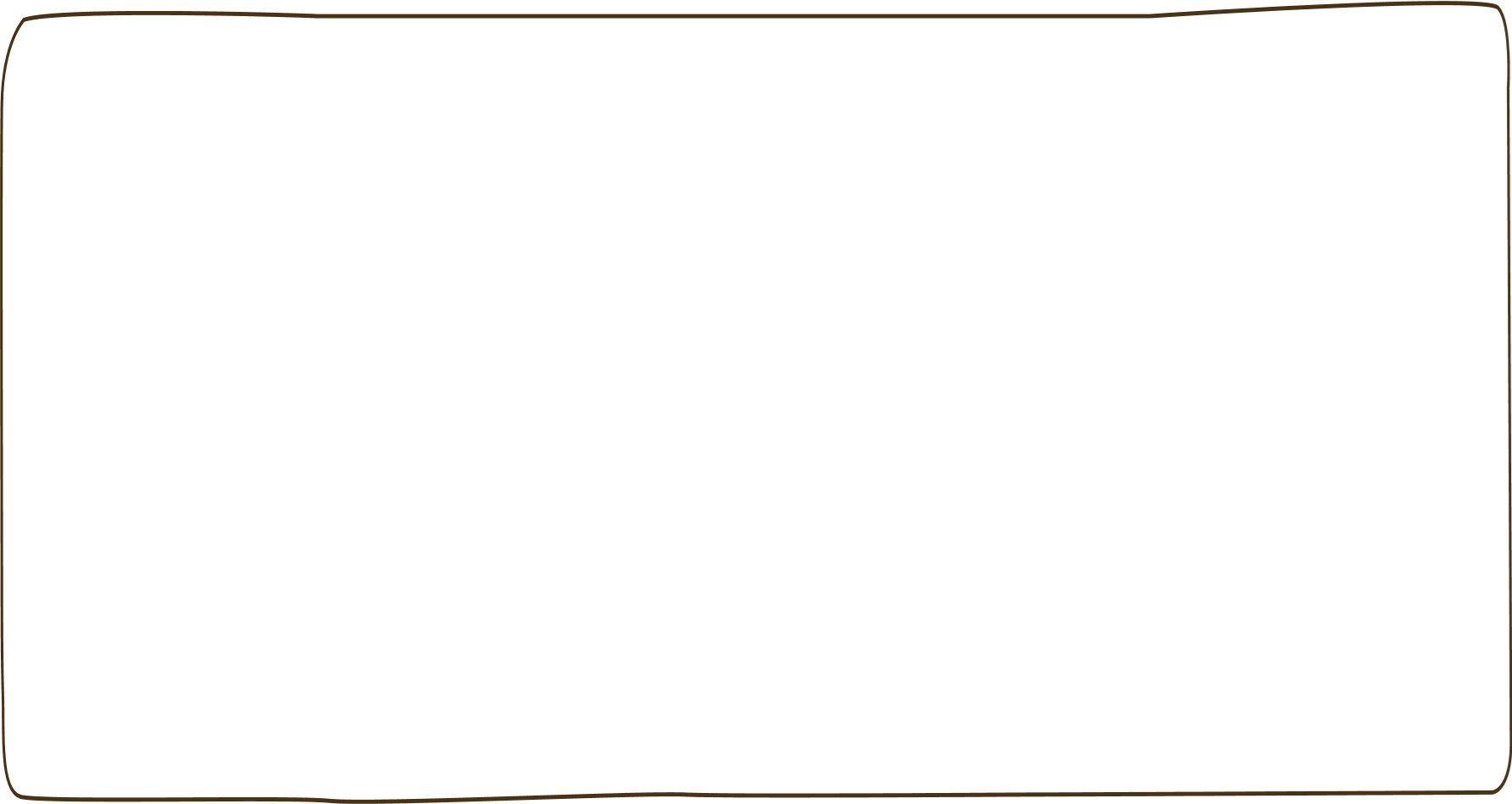 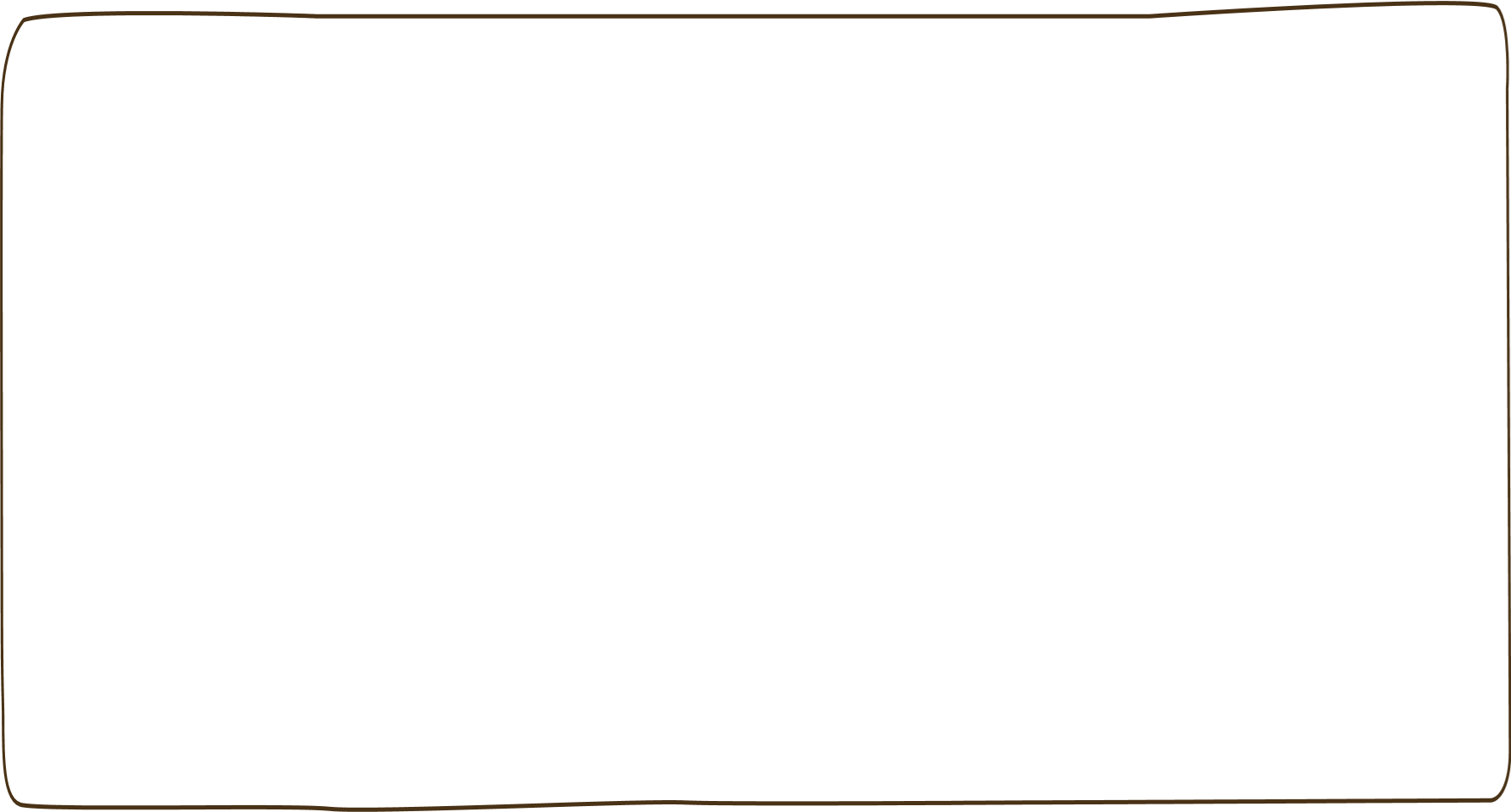 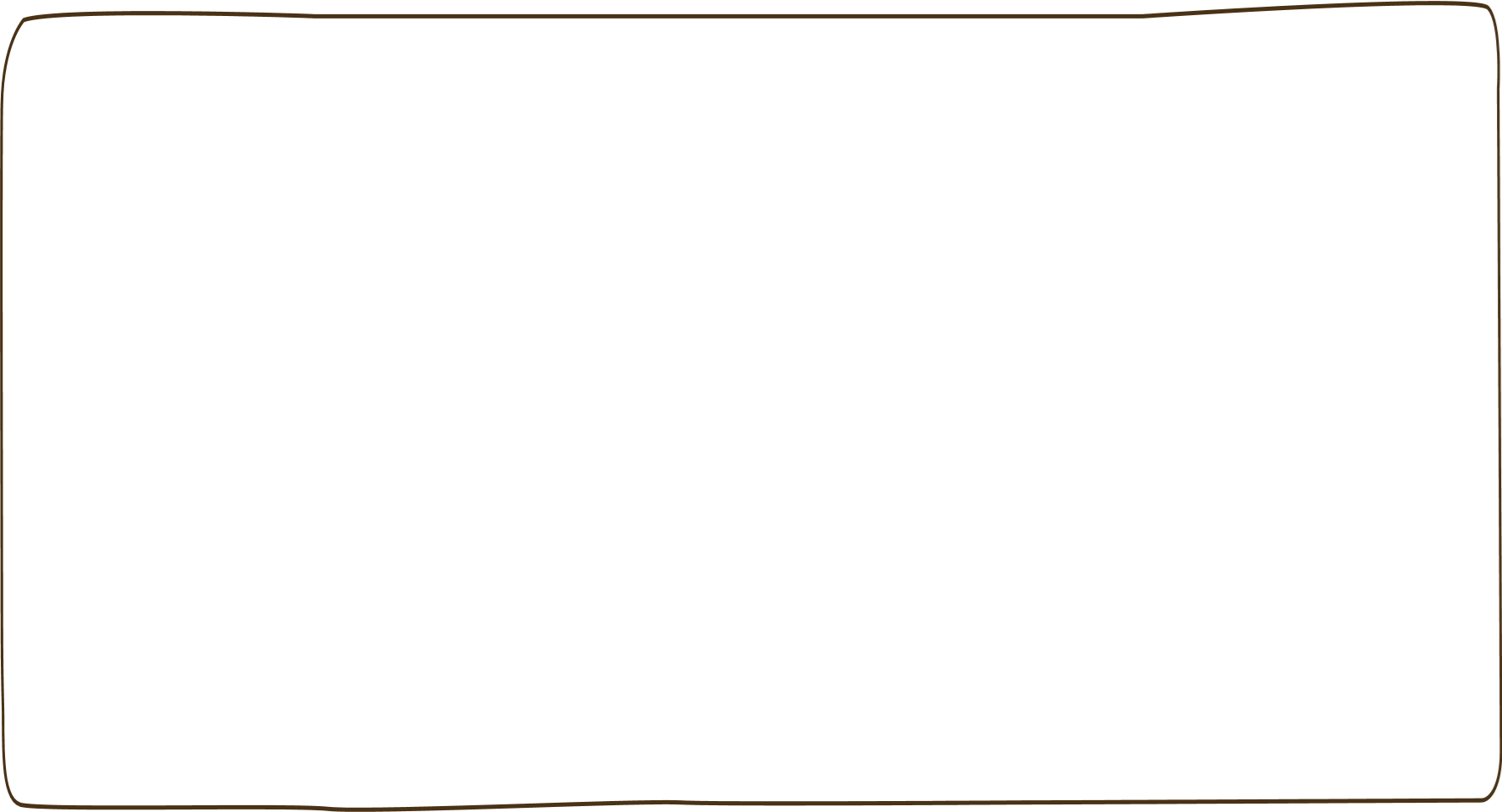 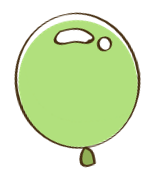 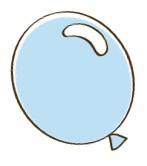 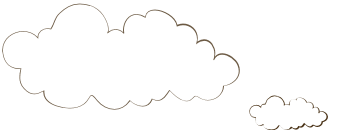 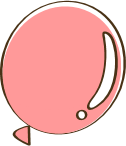 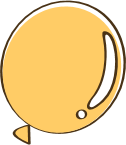 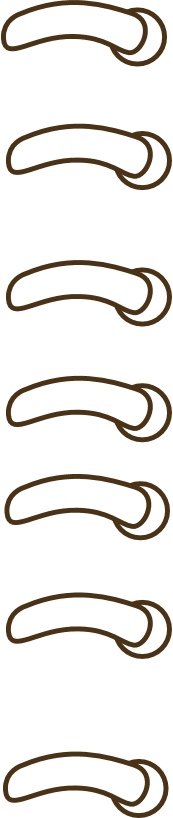 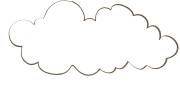 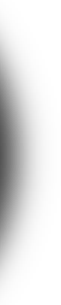 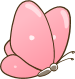 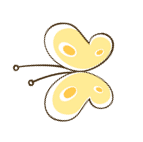 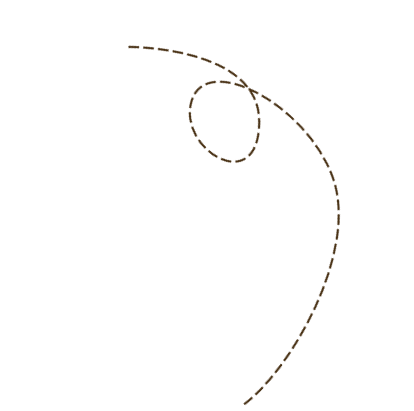 Toán
Bài toán về nhiều hơn, 
ít hơn một số đơn vị( tiết 2)
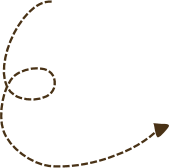 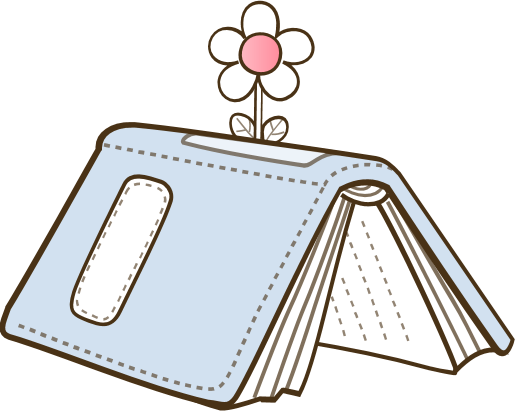 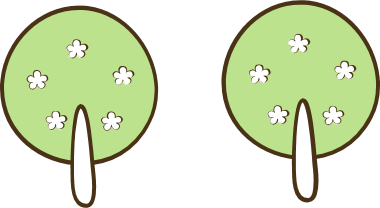 [Speaker Notes: Bài giảng được thiết kế bởi: Phạm Duyên]
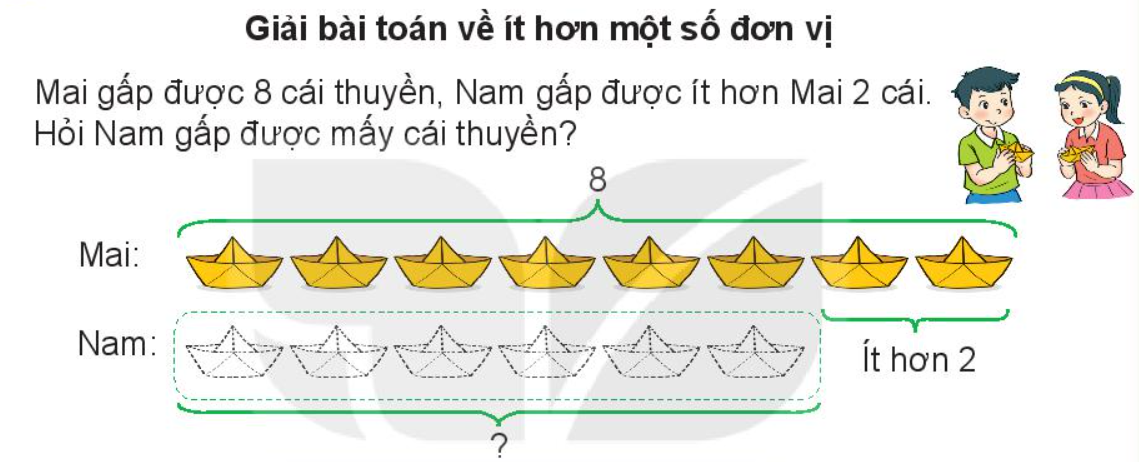 Bài giải:
Số thuyền Nam gấp được là:
8 - 2 = 6 (cái)
Đáp số: 6 cái thuyền
5
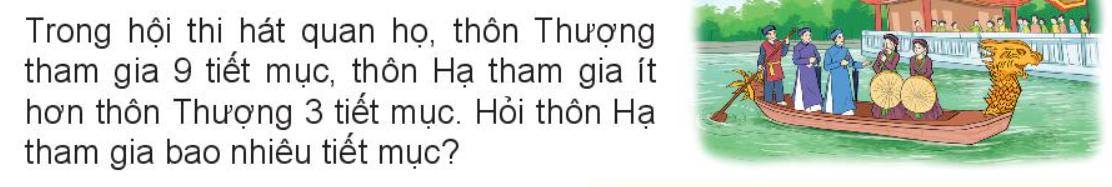 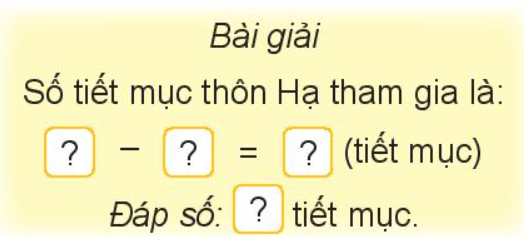 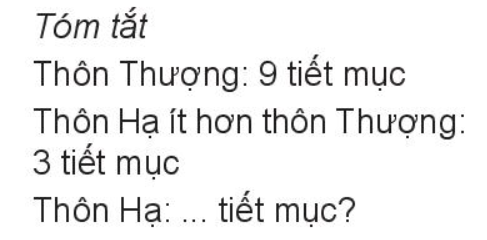 6
3
9
6
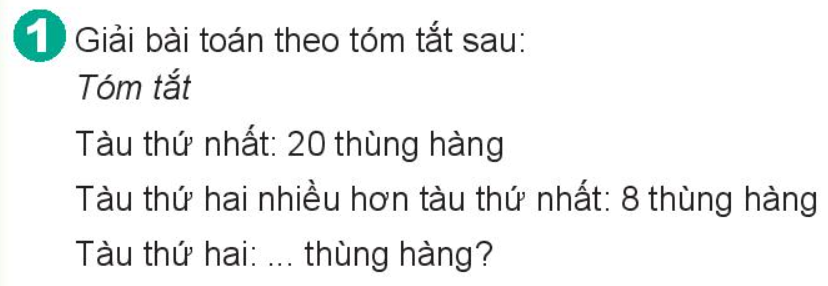 Bài giải:
Tàu thứ hai có số thùng hàng là:
20 + 8 = 28 (thùng)
Đáp số: 28 thùng hàng
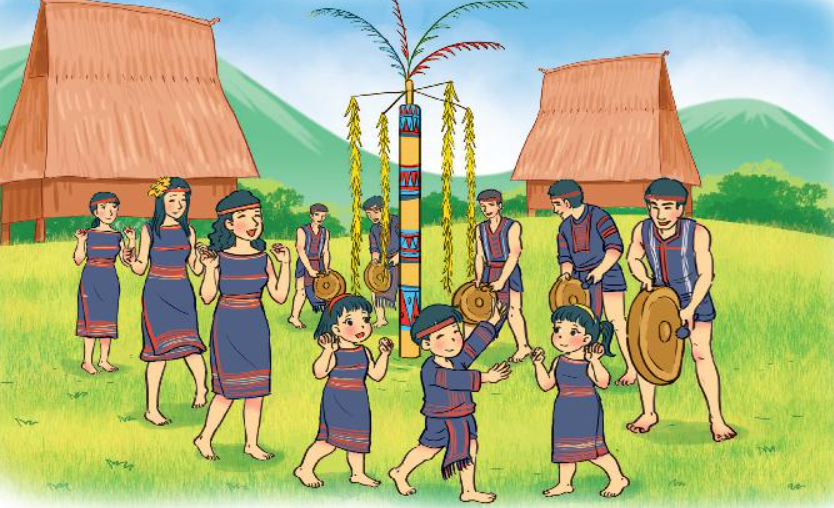 Đội Hai có số người tham gia ngày hội là:
11 - 4 = 7 (người)
Đáp số: 7 người
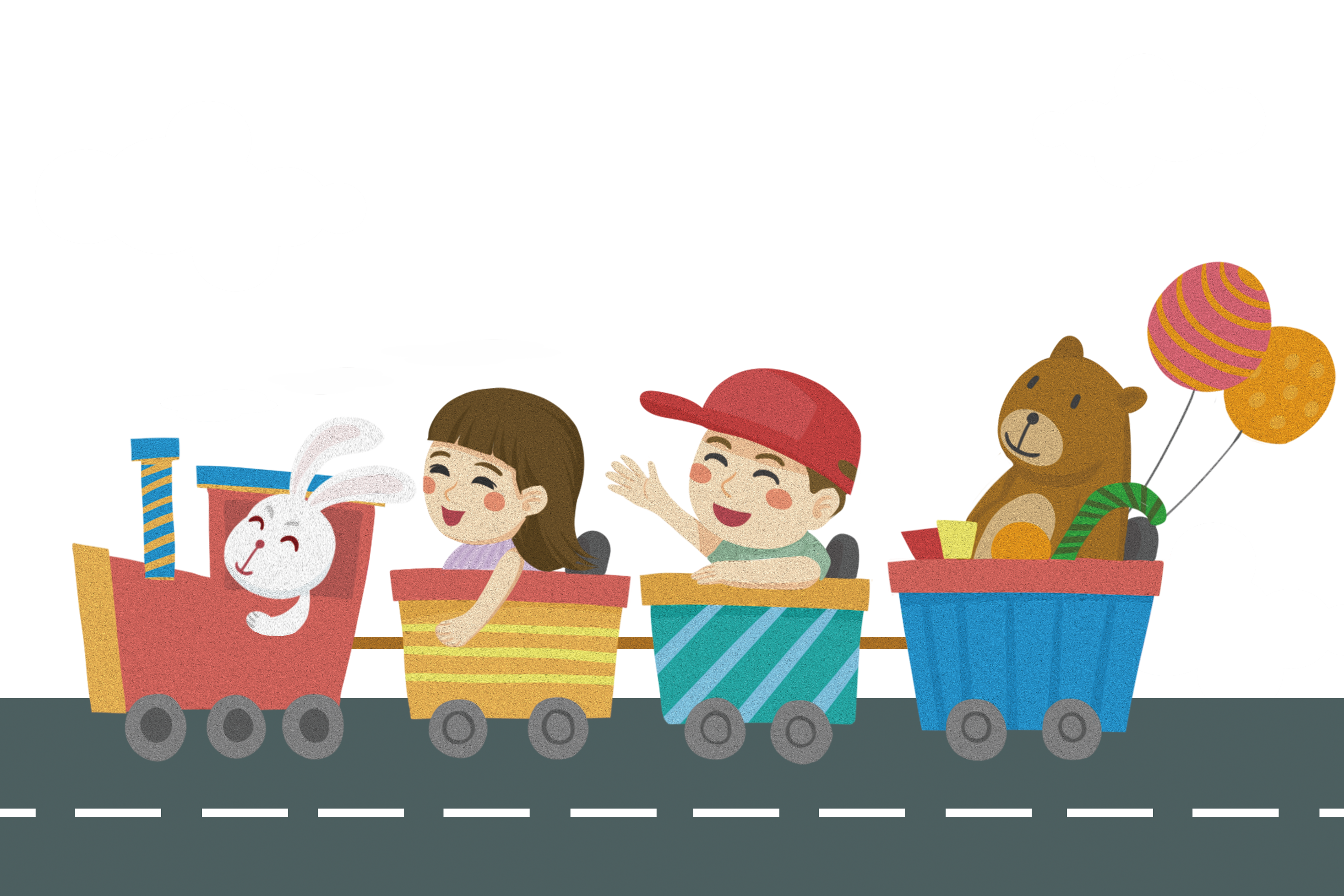 CHÀO TẠM BIỆT